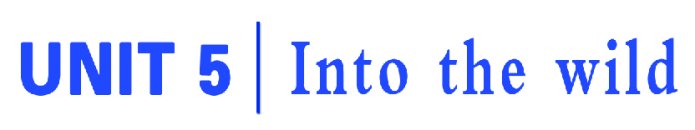 Section Ⅱ　Using language
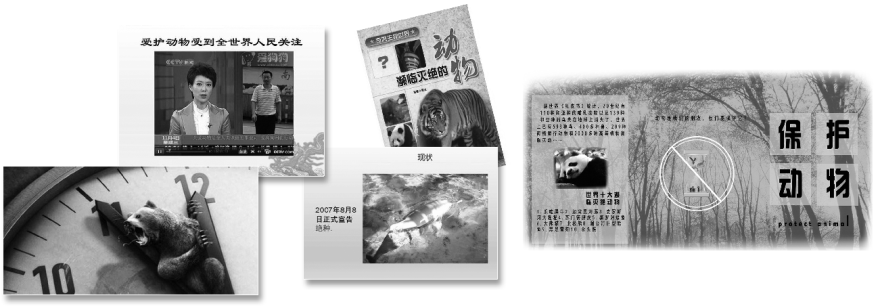 WWW.PPT818.COM
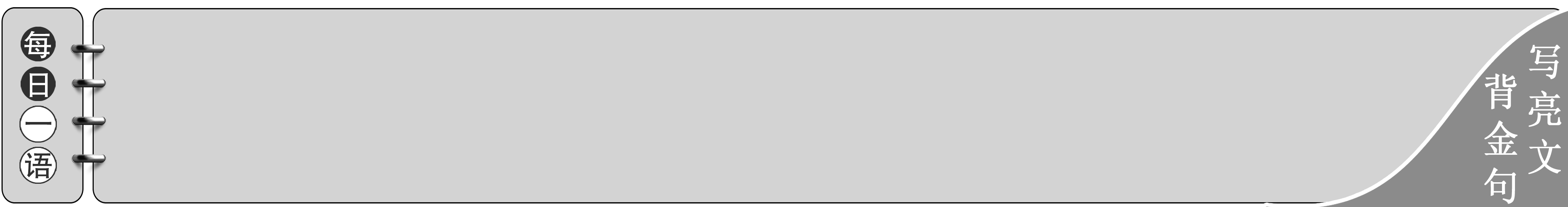 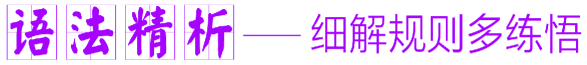 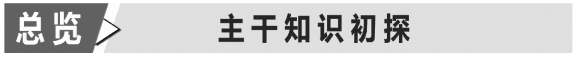 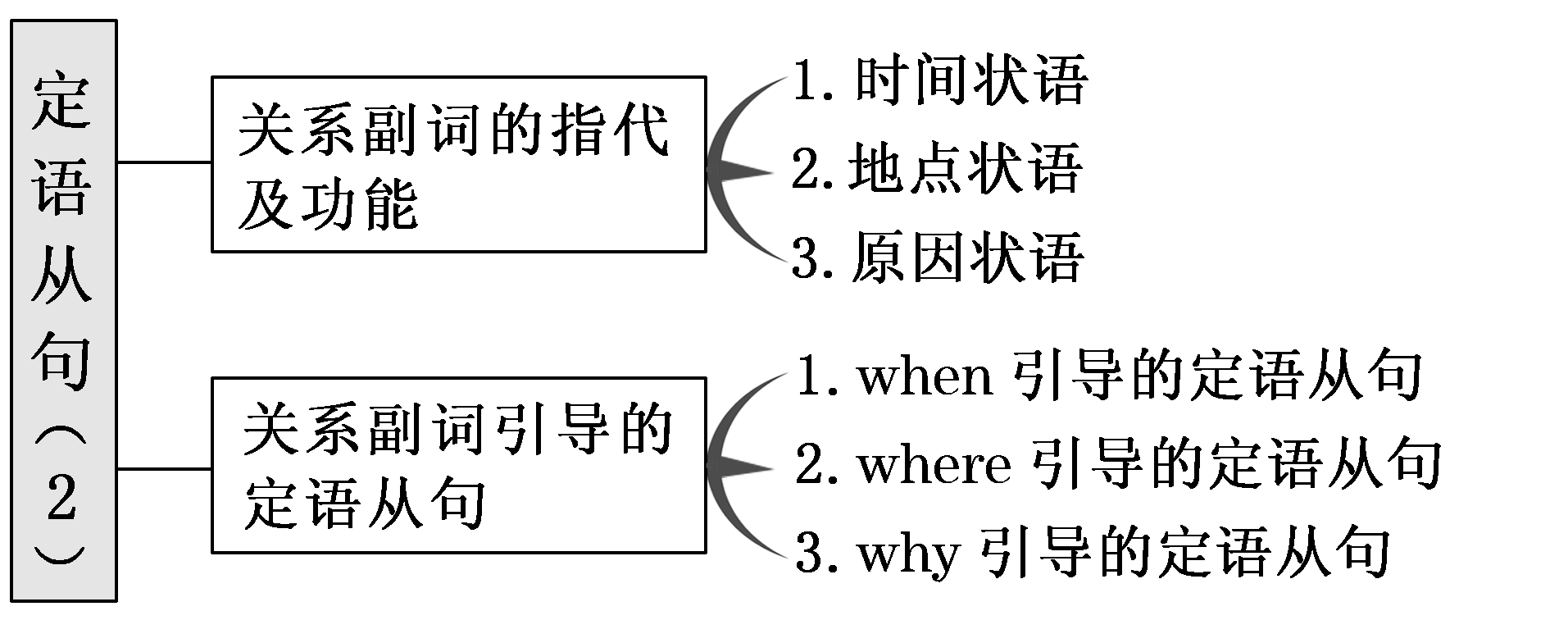 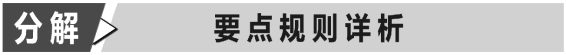 关系副词
先行词
功能
when
表示时间的名词
时间状语
where
表示地点的名词
地点状语
why
表示原因的名词
原因状语
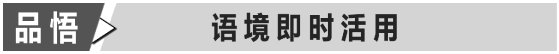 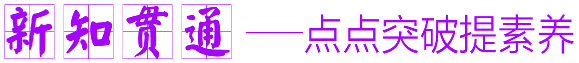 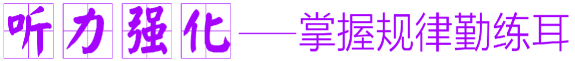 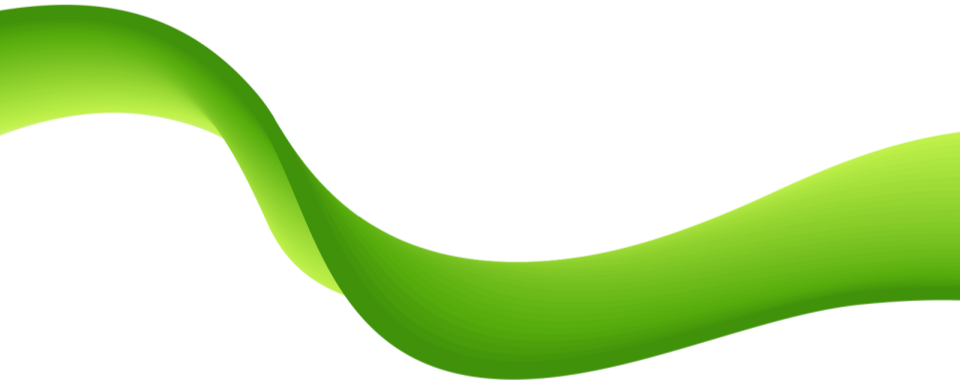 谢   谢  观  看